ГОСУДАРСТВЕННЫЙ КОНТРОЛЬ И НАДЗОР В ОБЛАСТИ ДОЛЕВОГО СТРОИТЕЛЬСТВА
Актуальные вопросы правоприменения в процессе реформирования института долевого строительства
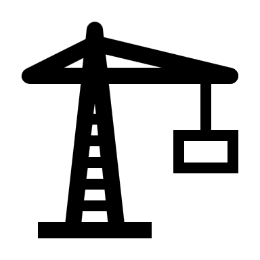 Реформирование механизма долевого строительства
III этап. 2019 год
II этап. 2016 год
I этап. 2014 год
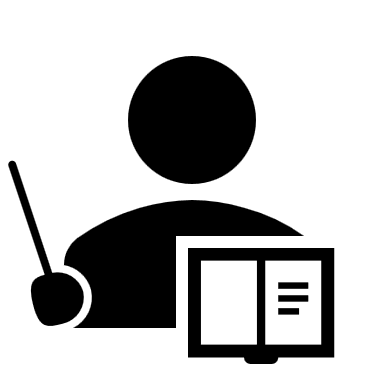 Сводная таблица объектов (МКД), по которым заключены ДДУ по состоянию на 30.07.2020
Изменения в законодательстве
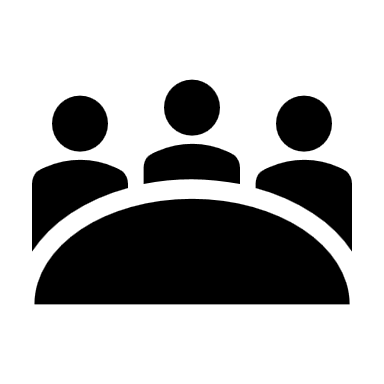 Нововведения
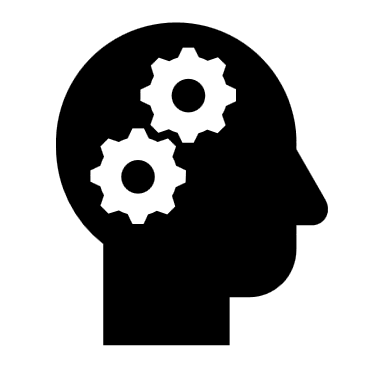 единый срок для внесения любых изменений в проектную декларацию - ежемесячно не позднее 10-го числа месяца, следующего за отчетным.
Размещение в ИСЖС информации о
Нововведения
проводить операции по предоставлению целевых займов другому застройщику, по отношению к которому он является основным обществом. 
перечислять денежные застройщику со счета эскроу после предъявления разрешения на ввод в эксплуатацию или сведений о размещении в ЕИСЖС этой информации.
нормативно закреплено отсутствие обязанности по внесению изменений в проектную декларацию после ввода объекта в эксплуатацию.
установлено право застройщика на подачу без доверенности в Росреестр заявления о регистрации права собственности участника долевого строительства.
Застройщику разрешается
Нововведения
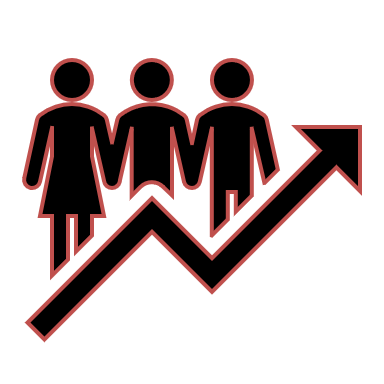 реклама застройщиков о реализуемом проекте должна содержать адрес сайта ЕИСЖС
Активно обсуждается:
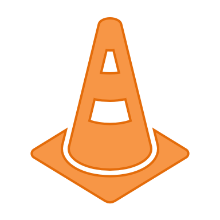 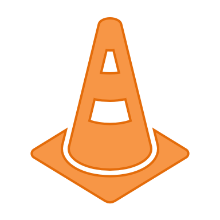 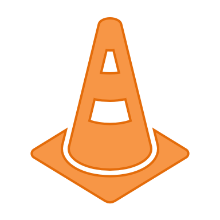 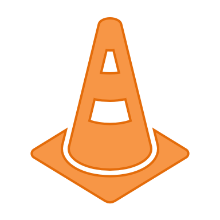 ГОСУДАРСТВЕННЫЙ КОНТРОЛЬ И НАДЗОР В ОБЛАСТИ ДОЛЕВОГО СТРОИТЕЛЬСТВА
СПАСИБО 
ЗА 
ВНИМАНИЕ
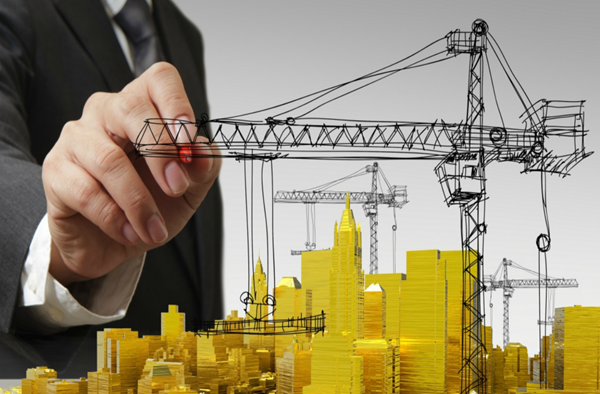